Образование 
         во Франции
Гимназия- колледж искусств
  Центральный район г.Минска

Преподаватель французского языка: 
    Волчок Инна Викторовна
Les structures générales de l’enseighement
Enseighement pré-élémentaire
       ( école maternelle)
Enseighement élémentaire
        (école primaire)
Enseighement secondaire 
        (collèges et lycées)
Enseighement supérieur
        (universités, grandes écoles, 	 instituts)
CP-   cours préparatoire

CE-   cours élémentaire

CM-  cours moyen

LEP- lycée d’enseignement
          professionel

BEP- Brevet d’Etudes
          professionelles

CAP- Certificat d’Aptitude
           Professionel
Ecole maternelle
Elle reçoit les enfants de 2 à 6 ans.
 Les parents ne sont pas obligés d’y envoyer leurs enfants mais ils le font presque tous.

Ici l’enfant commence l’apprentissage de la lecture et de l’écriture.
Ecole primaire
Elle accueille les élèves 
de 6 à 10 ans. Ils ons un seul instituteur ou le plus souvent une institutrice qui enseigne toutes les matières.
Ici les enfants appellent leur institutrice “Maîtresse” et leur instituteur “Maître”.
L’école élémentaire
Cours moyen 2-ème année (CM 2)
10 ans
Cycle
des apprentissages
Cours moyen 1-ème année (CM 1)
9 ans
Cours élémentaire 2-ème année (CE 2)
8 ans
Cours élémentaire 1-ère année (CE 1)
7 ans
Cours préparatoire (CP)
6 ans
Cycle
des apprentissages
fondamenteaux
âge
L’école maternelle
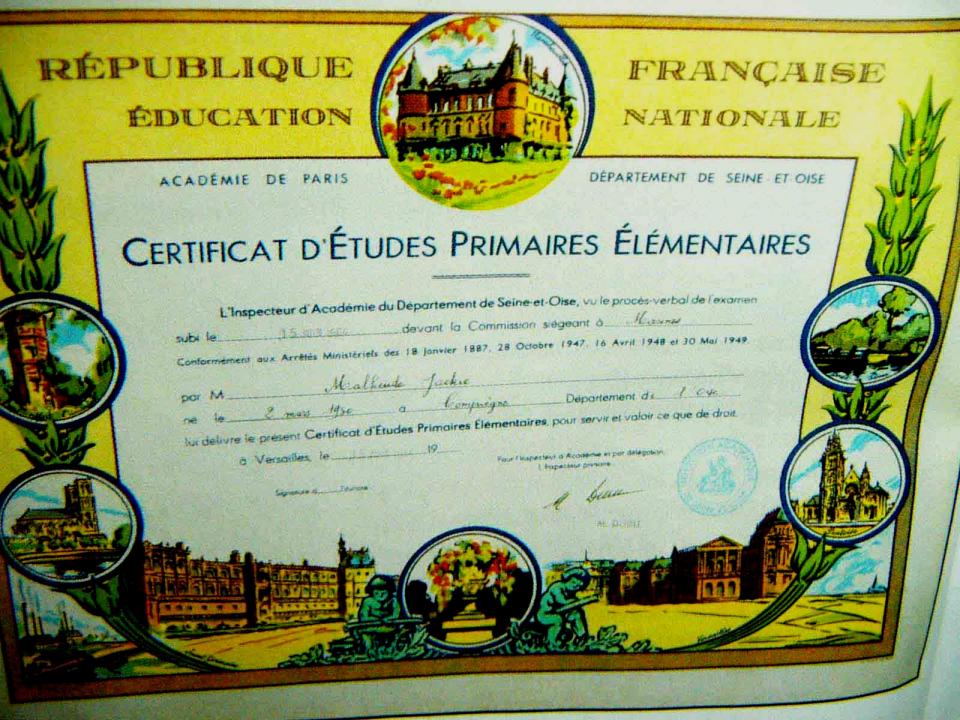 Enseignement secondaire
l
Collège
Le mot collège vient du mot latin collegium qui signifie “groupement”, “confrérie”. C’est à partir du 16-e siècle que le mot prend un sens scolaire. Il désigne un établissement scolaire ou encore l’ensemble des élèves de l’établissement.
Enseignement secondaire:
les personnels dans un établissement public
Chef d’établissement 
et adjoint
 secrétariat
personnel enseignant
proviseur
de lycée
principal 
de collège
intendant
(gestionnaire)
secrétariat
agents de service
censeur
principal adjoint 
(sous-directeur)
documentaliste
conseiller principal
 d’éducation
conseiller 
d’éducation
personnel 
de santé
personnel 
de surveillance
Le règlement intérieur définit les règles de vie de la communauté scolaire
Six mauvaises notes valent avertissement.

Au bout de trois avertissement, l’élève est renvoyé du collège pour trois jours: c’est l’exclusion temporaire.

Il est renvoyé pour toujours (exclusion définitive) après trois exclusions temporaires.

Il est interdit de donner rendez-vous à des amis devant le collège à la sortie des cours. Seules des personnes de sa famille peuvent attendre l’élève.
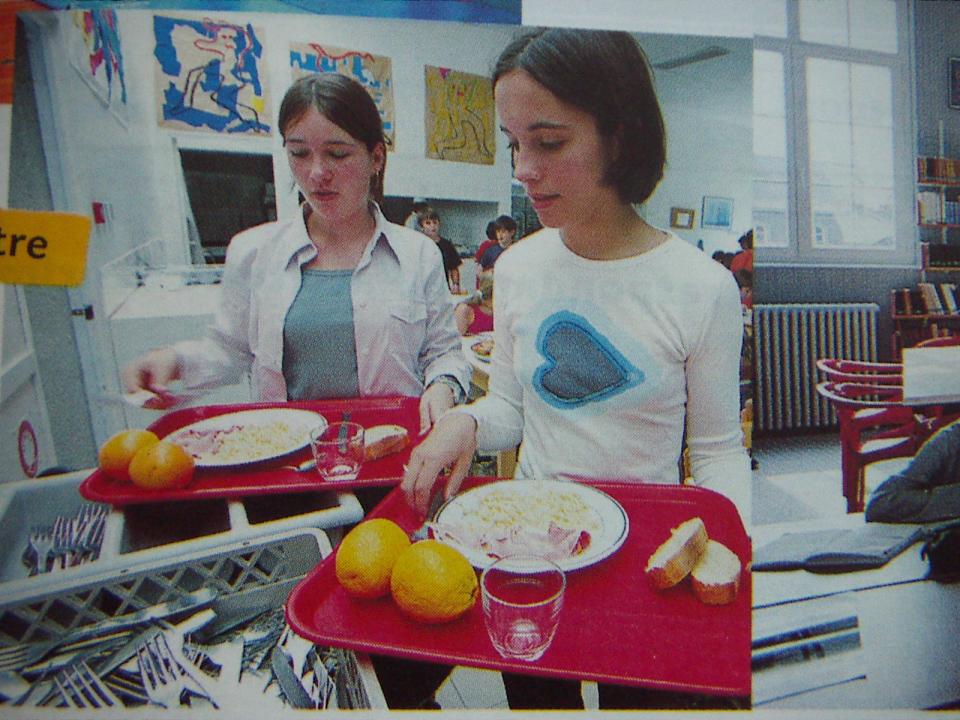 Centre de documentation et d’information
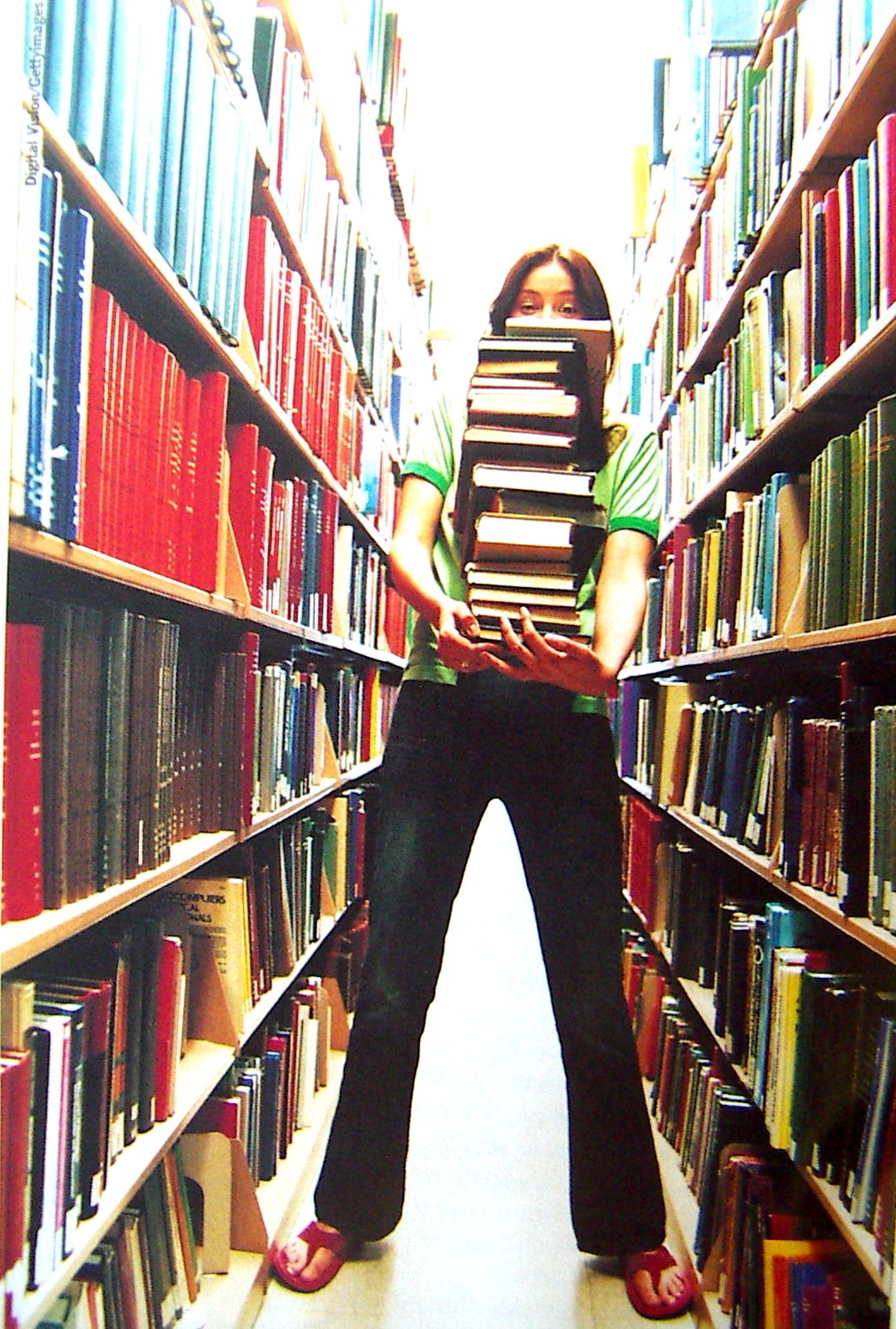 il contient  des ouvrages  de tout genre; ainsi pour la classe de 6-e, des ouvrages sur le monde grec, les légendes, la mythologie.

il possède des encyclopédies, des revues permettant la préparation d’exposés, en histoire-géographie, en sciences naturelles, … ou l’élaboration d’un PAE.(.projet d’action éducative).

il détient un relevé de fiches documentaires, de brochures, de publications diverses concernant les métiers et les professions.
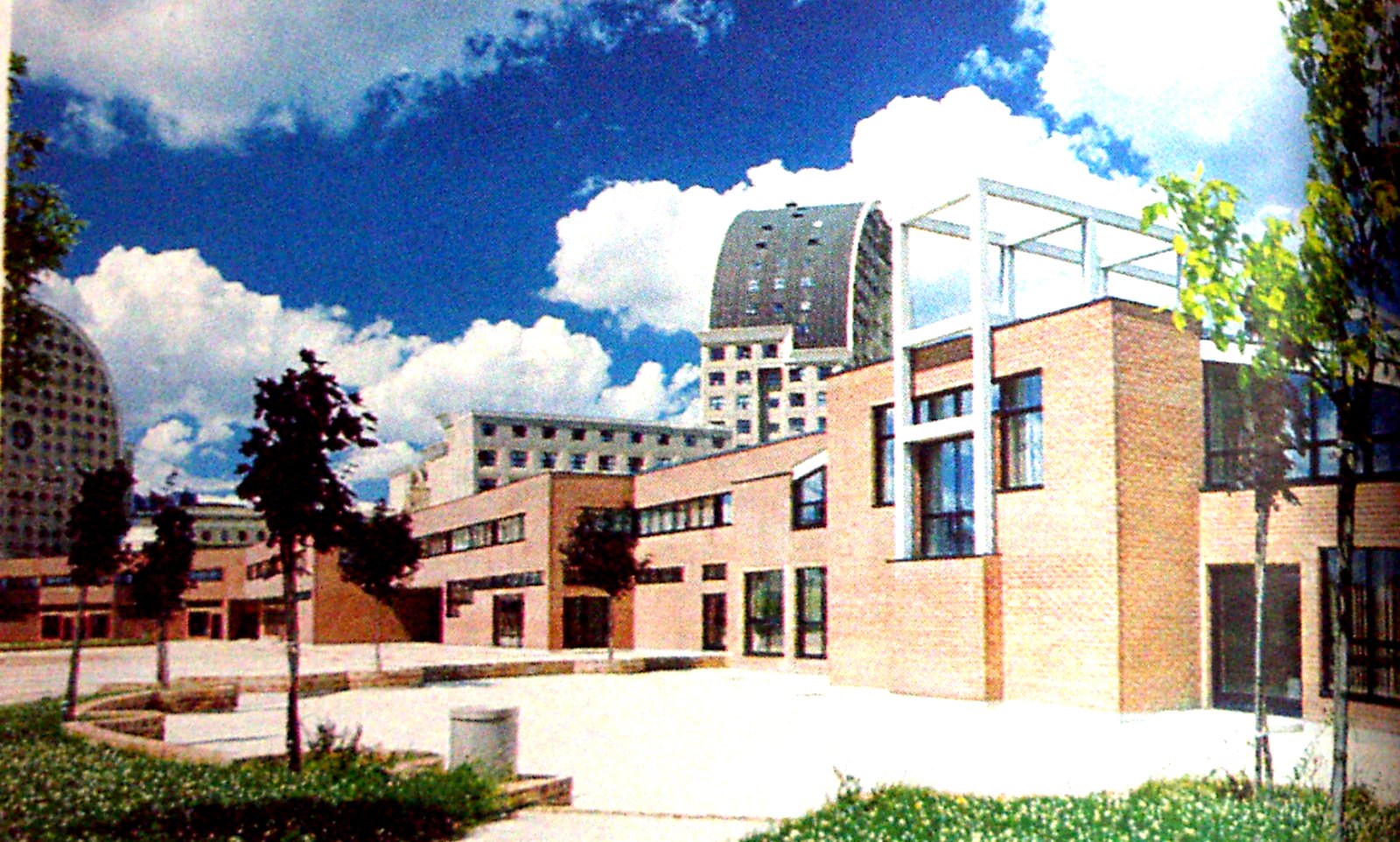 Lycée
Diplôme du baccalauréat de l’enseignement
                      du second degré
3 séries générales
L – littéraire
	ES – économie et sociale
	S - scientifique
4 séries technologiques
STT – sciences et technologies tertiaires
STL – sciences et technologies ihdustrielles
STL –  sciences et technologies de laboratoire
SMS –  sciences médico-sociales
L’emploi du temps
*E.P.S. – Education physique et sportive
**E.P.T. – Education manuelle et technique
Le système des notes en France
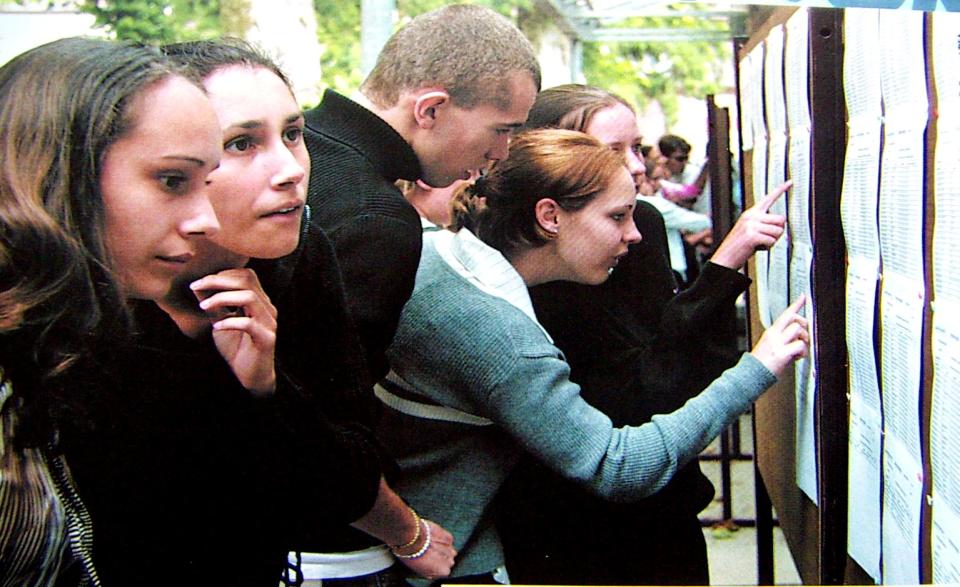 Points
très bien                            20 – 17
bien                                   16 – 15
assez bien                        14 – 13
moyen                               12 – 11
passable                            10 – 9
mauvais                               8 – 6
très mauvais                        5 - 0
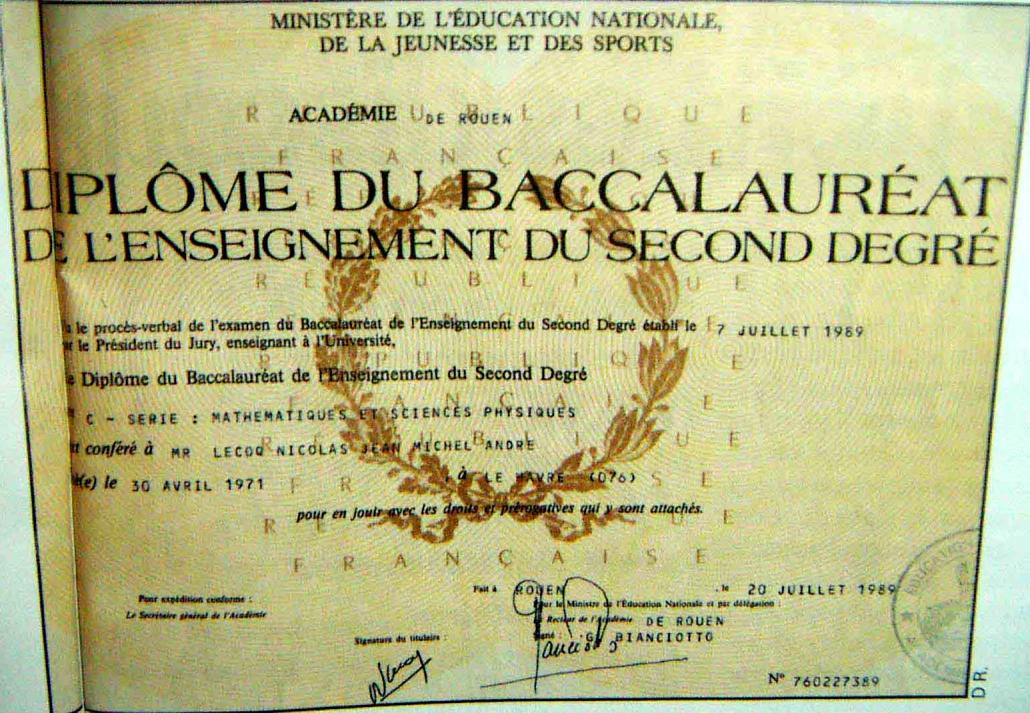 Bravo ! Vous avez passé le baccalauréat qui vous permet de continuer vos études à l’université ou aux grandes écoles !
Quels sont les avantages et les inconvénients du système scolaire en France ?
Merci
pour votre attention !